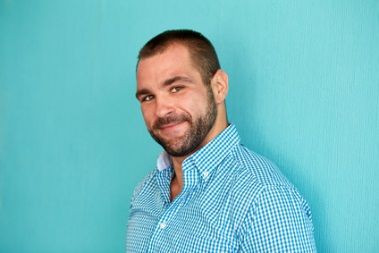 Alexie Dorris
Perfil
Título del puesto
Lorem ipsum dolor sit amet, consectetur adipiscing elit.
Experiencia laboral
Lorem ipsum dolor sit amet, consectetur adipiscing elit. Morbi tristique sapien nec nulla rutrum imperdiet. Nullam faucibus augue id velit luctus maximus.
Empresa
2013-2016
Lorem ipsum dolor sit amet, consectetur adipiscing elit. Morbi tristique sapien nec nulla rutrum imperdiet. Nullam faucibus augue id velit luctus maximus.
Empresa
2013-2016
Lorem ipsum dolor sit amet, consectetur adipiscing elit. Morbi tristique sapien nec nulla rutrum imperdiet. Nullam faucibus augue id velit luctus maximus.
Empresa
2009 - 2012
Estudios
Centro educativo
Lorem ipsum dolor sit amet, consectetur adipiscing elit. Morbi tristique sapien nec nulla rutrum imperdiet. Nullam faucibus augue id velit luctus maximus.
2009
Lorem ipsum dolor sit amet, consectetur adipiscing elit. Morbi tristique sapien nec nulla rutrum imperdiet. Nullam faucibus augue id velit luctus maximus.
Centro educativo
2009
Habilidades
Idiomas
Contacto
Adobe Suite
Inglés, Francés, Chino
Email: name@mail.com
Teléfono: 000 111 333
Windows 10
PHP MySQL
Ruby On Rails